Osage Nation Social Services
Pawhuska, Oklahoma
Overcoming Biaswhen working with returningfamilies in child welfare
Why learn more about bias?
Learning to assess one’s own thoughts, beliefs, and behaviors and how these affect thoughts and decisions
Identify and analyze one’s own biases and attempt to counter their effects
Examining our own biases is essential, difficult work that may make us uncomfortable
Children who have been prior victims of maltreatment are 96% more likely to experience a recurrence than those who were not prior victims (US DHHS, 2008).
POLL
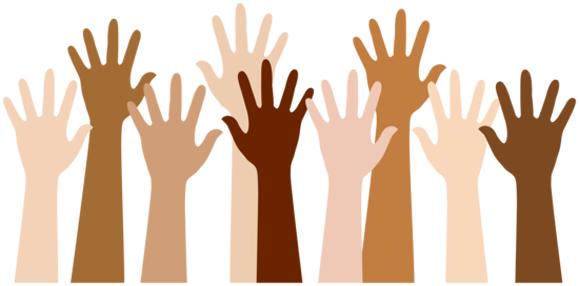 Raise your hand if you 
believe that you ARE biased.



Now, show of hands if you believe that you are NOT biased.
Introduction to bias
Discuss the unique challenges facing ICW department staff as opposed to CW staff in general.

Define and discuss various types of bias and the resulting effects on the families with whom we work.
Overview
Understanding the purpose of bias

Understanding how bias affects our decision making

Identifying various types of bias

Recognizing when a statement or opinion causes discomfort and processing through that discomfort

Discussing unconditional positive regard
Neurological basis of bias
Implicit bias occurs because of the brain's natural tendency to look for patterns and associations in the world. Our brain’s ability to store, process, and apply information to form associations about the world around us is critical to our survival.
Bias is a human trait resulting from the need to classify individuals, situations, and experiences into categories as we strive to quickly process information and make sense of the world.  The decision making process often occurs beneath out level of consciousness.
Bias exists in all our brains
Human brains, through the amygdala, process many billions of stimuli each day.  Most of this processing happens in an instant, unconsciously.
Through experience and time, unconscious biases develop and are applied to similar situations without our conscious awareness throughout our daily lives.  
Instantaneous, often emotional and irrational reactions (rather than response) come from the amygdala in it’s capacity to ensure survival.
Implicit vs. Explicit Bias
Explicit bias is overt.  If explicit bias is a problem in our work, we are in the wrong line of work.  Explicit bias is those biases that we are aware of.  These are obviously easy to recognize and overcome.
Implicit bias is covert.  It is an automatic positive or negative preference based on one’s subconscious. Implicit bias can be just as problematic as explicit bias, because both may produce discriminatory behavior. We are often unaware when our biases, rather than the facts of a situation, are driving our decision-making.
Origins of bias within child welfare
Social media

Previous caseworker(s), notes, court reports, and so forth

Experiences with the family in other context(s)

Confirmation bias (only attending to facts that confirm the hypothesis one has already formed)
Bias exists within ALL human brains!
Research shows that what we refer to as bias exists in all our brains. 

Bias is necessary for survival.

Overcoming bias is necessary in our everyday lives.

Overcoming bias requires critical thinking and can be difficult.
Video example
Are you biased? I am | Kristen Pressner | TEDxBasel - YouTube
Next presenter:
Jerod Applegate – Social Work Supervisor
Unintended Harm
Unchecked bias can be life-shattering
Bias can be:
Conscious and apparent or subconscious and hidden
Short cut thinking/knee jerk reaction
Positive or negative
Distraction from our own beliefs or values
Illogical or irrational
Reason for inaccurate judgements
Caused by lack of information about groups/individuals
A result of stereotypes
Unintended Harm: Example I
Bias: 
You grew up in a single parent household

Harm: 
May influence how hard you work to locate non-custodial parents

Mitigation:
Develop a policy or practice all cases are subject to that requires a diligent search to be completed
Unintended Harm: Example II
Bias: 
You grew up as an only child

Harm: 
May effect your decisions to place together or separate siblings

Mitigation:
Establish a committee to oversee placement of sibling groups (Idaho DHW)
Unintended Harm: Example III
Bias: 
You were raised in mainstream society/family/home

Harm: 
May impact what priority level you place on children’s access to ceremony

Mitigation:
Require cultural/ceremonial section of annual training/contact hours to facilitate cultural humility
Unintended Harm
We often dwell on risk factors and past negative actions.  
Build a strengths-based approach to case work. Our families always have strengths to be built upon
Don’t overvalue first impressions!
Going along with the crowd?
Must make your own assessments and not rely on other’s opinions or word
Valuing opinions that simply confirm your own position?
Reflection is Mitigation
Self-reflection
Identifies biases and how they effect our decision

Ask questions such as:
What assumptions have I made about the cultural identity, genders, and background of this family?
What is my understanding of this family’s unique culture and circumstances?
How is my decision specific to this youth and this family?
How has the court’s past contact and involvement with this family influenced (or how might it influence) my decision-making process and findings?
Practices for Mitigation
Recognize your own implicit bias
Harvard Project Implicit bias tests: https://implicit.harvard.edu/implicit/takeatest.html

Ensure that you are educated about implicit bias

Acknowledge that each of us employs shortcuts to synthesize information

Slow down your process
Bias is a shortcut to organize information
Practices for Mitigation
Neutral Notes?  
Record keeping that is filled with emotion or tilts the reader will foster prejudices
How are substantial event decisions made? (TPR, sibling separation, etc.)
We can develop tunnel-vision.  Input from the outside should help objectivity in decision-making
Traditional decision-making
How are important decisions made within your Tribe or culture?
Appropriate to adapt for case work?
Appropriate to include extended family or community?
References
Joint sibling placements. Casey Family Programs. (2021, July 22). Retrieved February 29, 2022, from https://www.casey.org/joint-sibling-placements/ 
The NCJFCJ and the National Juvenile Defender Center Release Bench Card to address bias in juvenile and Family Courts. NCJFCJ. (2019, October 21). Retrieved March 12, 2022, from https://www.ncjfcj.org/news/the-national-council-of-juvenile-and-family-court-judges-and-the-national-juvenile-defender-center-release-bench-card-to-address-bias-in-juvenile-and-family-courts/
Family Assessment: Understanding Bias. Capacity Center for Tribes. (n.d.). Retrieved March 27, 2022, from https://products.tribalinformationexchange.org/familyassessment/bias/story_html5.html?_ga=2.216682000.768512449.1648610489-783868176.1648610489&_gl=1%2A1ysizh8%2A_ga%2ANzgzODY4MTc2LjE2NDg2MTA0ODk.%2A_ga_ZKZ4ZBJ9ZS%2AMTY0ODYxMDQ4OC4xLjEuMTY0ODYxMDU0Mi4w 
Project Implicit. Take a Test. (n.d.). Retrieved March 29, 2022, from https://implicit.harvard.edu/implicit/takeatest.html
Next Presenter:
Jenny Rush-Buffalohead – Foster Care Specialist
Placement Providers and Bias
Assisting placement providers in identification of bias toward biological parents and understanding the resulting unintentional harm this can cause.
Foster Parent Bias Attitudes towards Birth Parents:
  The birth parent will never straighten up
  The birth parent doesn’t care about their child
  Their child(ren) should never be return to the birth 
   parents care. The foster parent believes they can 
   raise the child in their care a lot better than the birth    
   parent. The birth parent is difficult to relate to.
Biases against Foster Parents
They are in it for the money
They are abusive
They are self-serving adults
They don’t allow enough time to have visits
They don’t want to return the foster child
Birth parents accuse the foster parents of taking away their child.
Resulting harm of biases if left unchecked
It can affect the way a child adapts into the foster home as well as how it affects the child’s sense of identity. 
A child can become angry & act out.
It may interfere with developing healthy attachments between the birth family and their children.
It can affect the reunification process. 
It can result in a placement disruption.
Solutions to help foster parents with biases
Provide additional Foster Care Training to the foster parents
Assess if the home has any biases against the birth parent throughout a foster child’s placement in the home.
Educate social workers on how to effectively work with birth parents & how to assist foster parents in working with birth parents at the beginning of a case.
Incorporate the Birth & Foster Parent Partnership Guide
Solutions cont.
Agencies may need to look at their practices, policies and training to develop new policies and procedures when working with birth parents and foster parents.
Social workers have the opportunity to positively affect foster parents attitudes toward birth parents.
Communication plays a major factor in the relationship between foster parents and birth parents.
When positive relationships exist, the negative effects of bias decrease.
ONSS Foster Parent Testimonials on Birth Parent Biases
All reported they had biases when the foster parent was not doing anything to reunify with their child.
They all kept their biases in check by talking/venting to others, i.e. spouses, caseworkers, talking it over with the birth parent  One stated “I may have gotten mad, but I can remain civil”.  They acknowledged their own biases.
They all stated the foster child is their focus and remained the focus.
All stated they leaned on their spirituality/religion.
They all completed training involving working with birth parents.
Sources
We Have Kids – Laurie Nunley
Foster Parent Attitudes Toward Birth Parents – By Katherine Person
Impressingminds.com-How to Overcome Foster Parent Bias
The Imprint-Building Bridges Between Birth Parents, Foster Parents
Birth and Foster Parent Partnership: A Relationship Building Guide – Youth Law Center, Children’s Trust Fund Alliance, QPI, Casey Family Programs
Capacity Building Center For Tribes – Family Assessment Tool- How To Overcome Bias
ONSS Foster Parents
Next presenter:
Karie Mashunkashey, MSW – Indian Child Welfare Specialist
Becoming comfortable with being uncomfortable when examining our own biases (Change is uncomfortable)
“The less time you can spend dwelling on your mistakes, the more mental energy you can devote to doing what you need to do in that moment.” – S. Christian Wheeler

Discomfort is not a hindrance but a necessary catalyst for our growth and learning. (Bailey, 2017)
Things that make us uncomfortable:
Being corrected
Being criticized
Confrontation
Conflict
Being told, “we need to talk” or “I need to talk to you about something”
Embarrassment in public
A tense situation that leads to an argument/disagreement
Failure
Becoming comfortable with being        uncomfortable when examining our own biases (Change is uncomfortable)
Reasons an identified bias might make us uncomfortable:
Others may see us as being unfair/judgmental/punitive
Placing judgment over the bias, i.e. women being seen as overly emotional versus men being seen as mean/cold-hearted
Being labeled as discriminatory towards a specific group, gender, race, etc.
Becoming comfortable with being        uncomfortable when examining our own biases (Change is uncomfortable)
Recognizing and overcoming our biases:
Review your internal conversation- decisions based on judgements or data/research?
Don’t be exclusive- be mindful of including every option
Develop a core value system- fairness to all should encompass this
Change your lens- being consciously aware of your biases and being mindful to overcome them. (Guardian, 2015)
Becoming comfortable with being        uncomfortable when examining our own biases (Change is uncomfortable)
Overcoming our biases, cont’d.:
Watch your language- avoid using ableist, gendered, or ageist words. Ex. Using people-first language

Wait for your brain to catch up to your thoughts- i.e. think before speaking

Get to know different people. Many times this is uncomfortable because we link to people like us, those that look like us, etc. (Clendon, 2020)
Becoming comfortable with being        uncomfortable when examining our own biases (Change is uncomfortable)
Interaction Discomfort vs. Awareness Discomfort

Interaction- Research has documented how implicit biases cause people to display various signs of discomfort when interacting with members of minority groups. 
Awareness- The discomfort individuals feel when confronted about their implicitly biased attitudes. 
Form of cognitive dissonance- a product of conflict between the person’s implicitly biased attitudes and their explicit values and principles.
Human being have a natural striving for mental harmony. (Festinger & Carlsmith, 1959).
Becoming comfortable with being        uncomfortable when examining our own biases (Change is uncomfortable)
Getting comfortable

Invite yourselves and others to “sit with discomfort”, allowing us to name it and de-stigmatize it. (Applebaum & Bailey, 2017)
Our implicit biases do not make us prejudicial or racist, thus taking accountability of how they may affect others is paramount, e.g. when we know better, we do better. (Zheng, 2016)
Create a support network that can hold you accountable and to share your feelings & experiences with. (Dessi, 2016)
“Don’t practice until you get it right, practice until you can’t get it wrong.” - Unknown
Wrapping up
Remember to meet clients where they are

Watch for dogmatic thinking where your opinion is laid down as incontrovertibly true

Remember the difference between guilt (feeling badly about something done) and shame (feeling badly about who I am)

Remind clients that previous behaviors are not defining – One can change 
                      what one does but one cannot change who one is-

Always be mindful of the fact that providing time for reflection is, in itself, 
    an opportunity to check one’s bias and mitigate any unintended effects

We appreciate your time and attention!
References
Abrahams, & Abrahams, M. (2020). Managing in the moment: how to get comfortable with being uncomfortable. Stanford Graduate School of Business. https://www.gsb.stanford.edu/insights/managing-moment-how-get-comfortable-being-uncomfortable.
Applebaum, B. (2017). Comforting discomfort as complicity: white fragility and the pursuit of invulnerability. Hypatia 32:862-875. https://doi.org/10.1111.hypa.12352.
Bailey, A. (2017). Tracking privilege-preserving epistemic pushback in feminist and critical race	philosophy classes. Hypatia 32:862-875. https://doi.org/10.1111.hypa.12352.
Clendon, J. (2020). Talking about unconscious bias: It is possible to challenge our own biases and assumptions, and train ourselves to focus on the individual in front of us. Kai Tiaki Nursing New Zealand, 26(10), 32–33.
Dessi, C. (2016). How to get comfortable with being uncomfortable (according to a Green Beret). Inc.com. https://www.inc.com/chris-dessi/how-to-get-comfortable-with-being-uncomfortable-according-to-a-green-beret.html.
References
Festinger, L., & Carlsmith, J.M. (1959). Cognitive consequences in forced compliance. Journal of Abnormal Social Pshychology, 203-210.
Guardian News and Media. (2015). How to recognise and overcome your unconscious bias. The Guardian. Retrieved March 28, 2022, from https://www.theguardian.com/women-in-leadership/2015/dec/14/recognise-overcome-unconscious-bias.
Munch-Jurisic, D. M. (2020). The right to feel comfortable: implicit bias and the moral potential of discomfort. Ethical Theory & Moral Practice, 23(1), 237–250. https://doi-org.ezproxy.lib.ou.edu/10.1007/s10677-020-10064-5.
Zheng, R. (2016). Attributability, accountability, and implicit bias. In: Brownstein M., Saul, J. (eds). Implicit bias and philosophy. Oxford University Press, New York.